Figure 1 SymGenDB’s Organisms module. For this example, we searched for the symbionts of insects included in SymGenDB. ...
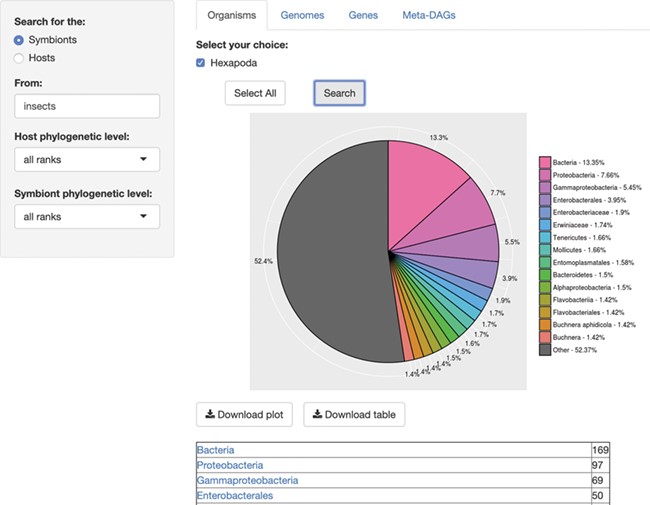 Database (Oxford), Volume 2020, , 2020, baz160, https://doi.org/10.1093/database/baz160
The content of this slide may be subject to copyright: please see the slide notes for details.
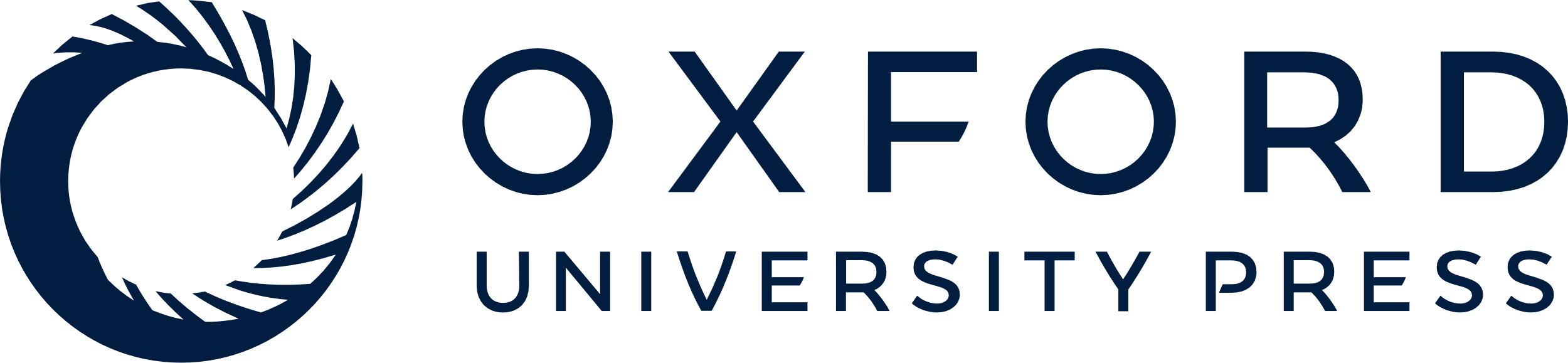 [Speaker Notes: Figure 1 SymGenDB’s Organisms module. For this example, we searched for the symbionts of insects included in SymGenDB. It is worth noting that we used the term ‘insects’ and the output shows the scientific name ‘Hexapoda’ because the database includes a hefty list of synonyms so users do not have to know/search only for scientific names. We searched for both the host and the symbiont’s phylogenetic level as default, and the result shows an abundance chart (only the first 15 most abundant hits are displayed in color, the rest are encompassed in grey) and a list of organisms showing all the hits. Each resulting ‘organism’ (or family, genus, class, etc.) is a link to its NCBI taxonomy page. The resulting list shown in this figure is cut short for spacing purposes.


Unless provided in the caption above, the following copyright applies to the content of this slide: © The Author(s) 2020. Published by Oxford University Press.This is an Open Access article distributed under the terms of the Creative Commons Attribution License (http://creativecommons.org/licenses/by/4.0/), which permits unrestricted reuse, distribution, and reproduction in any medium, provided the original work is properly cited.]